স্বাগতম
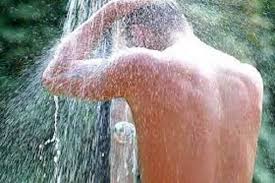 পরিচিতি
শাহীন আলম
পদবী : সহকারী মৌলভী
নূতন বাজার দাখিল মাদরাসা
 ইন্ডেক্স নং- 2097881
 ছাতক-সুনামগঞ্জ
 মোবা : ০১৭১৮৩৪৯০০৮
 ই-মেইলঃ shahinrampuri@gmail.com
পাঠ পরিচিতি 
শ্রেণিঃ নবম
বিষয়ঃ আল আক্বাঈদ ওয়াল ফিকহ
দ্বিতীয় ভাগ , ১ম অধ্যায় 
১ম  পরিচ্ছেদ 
 ছাত্র/ছাত্রী সংখ্যাঃ ৫০জন
সময়ঃ ৫০ মিনিট 
তারিখঃ11/11/2019
পূর্ব প্রস্তুতি
হাত মুখ ধুই।
ঘুম থেকে ঊঠে প্রথমে আমরা কী করি?
পবিত্রতার জন্য।
প্রত্যেক দিন আমরা গোছল করি কেন?
এখন আমরা একটি ভিডিও দেখে নেই ...
https://www.youtube.com/watch?v=XhAFlOZnGeo&t=11s
আজকের পাঠ......
কিতাবুত তাহারাত
এই পাঠ শেষে শিক্ষার্থীরা.....
পবিত্রতা কি তা বলতে পারবে।
পবিত্রতা অর্জনের পদ্ধতি উল্লেখ করতে পারবে
 আল- কোরআনের আলোকে ওযুর ফরজ বর্ণনা করতে পারবে 
অযুর সুন্নত নিরূপন করতে পারবে।
নিচের ছবি গূলো দেখি
গোছল
ওযু
নিচের ছবি গূলো দেখি
ওযু
তায়াম্মুম
শাব্দিক অর্থ
طهارة
অযু করা
وضوء
পবিত্রতা
একক কাজ
পবিত্রতা অর্জনের পদ্ধতি কয়টি? খাতায় লিখ।
পবিত্রতা অর্জনের পদ্ধতি কী কী ? খাতায় লিখ।
ওযুর দলিল
আয়াত ০৬
আল কোরআন
সুরা মায়েদা
আল কোরআনের আলোকে ওযুর ফরজ
মুখ মন্ডল ধৌত করা
উভয় হাত কনুই সহ ধৌত করা
আল কোরআনের আলোকে ওযুর ফরজ
মাথা  মাসেহ করা
ঊভয় পা টাখনু সহ ধৌত করা
জোড়ায় কাজ
ওযুর ৪টি ফরজ খাতায় লিখ
ওযুর সুন্নত
বিসমিল্লাহ পড়ে শুরু করা
হাতের কব্জি  ধৌত করা
মিসওয়াক করা
ওযুর সুন্নত
কুলি করা
নাকে পানি দেয়া
উভয় কান মাছেহ করা
ওযুর সুন্নত
আঙ্গুল খিলাল করা
০৮/০৯ টি
০৩ বার
প্রত্যেক অঙ্গ তিন বার
দাড়ি খিলাল করা
অযুর বাস্তব একটি দৃশ্য আমরা দেখব ...
https://www.youtube.com/watch?v=Xfi3H1qwPYY
দলীয় কাজ
ধারাবাহিক ভাবে ওযুর সুন্নত গুলি খাতায় লিখ।
মূল্যায়ন
ঊভয় পা টাখনু সহ ধৌত করা
অযুর শুরুতে
অযুর সর্বশেষ ফরজ কোনটি ?
ওযুতে বিসমিল্লাহ কখন বলতে হয়?
পবিত্রতা
তাহারাত শব্দের অর্থ কী?
সুরা মায়েদায়
ওযু সংক্রান্ত আয়াত কোন সুরায় আছে?
০৬
আয়াত নাম্বার কত?
বাড়ির কাজ
সুরা মায়েদার ০৬ নং আয়াতের আলোকে ওযুর ফরজ গুলি লিখে আনবে ।
ধন্যবাদ